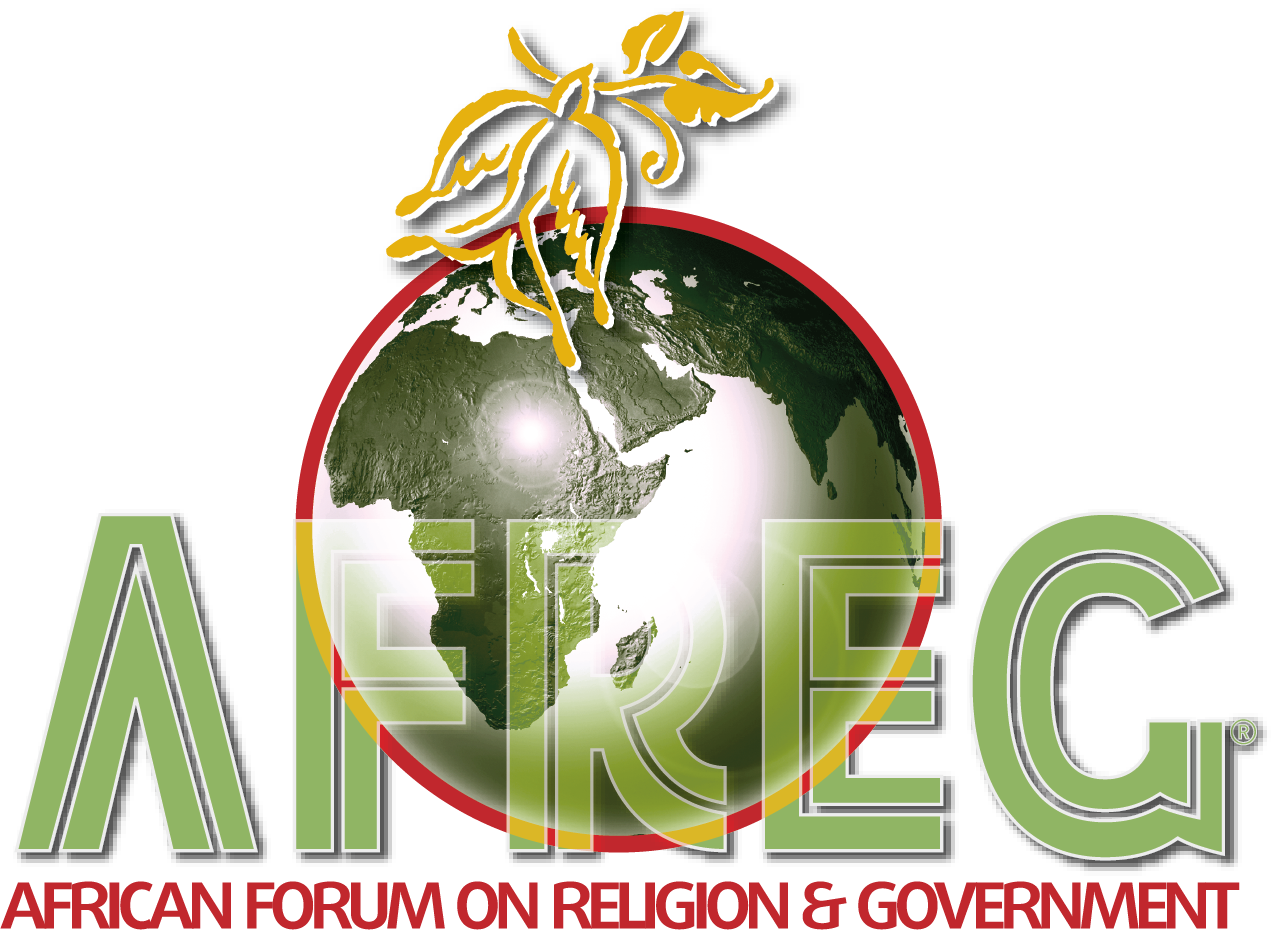 AFReG Prayer Connection
Focus on Zambia
Prayer Points
Prologue: Psalm 100:4-5
4 Enter his gates with thanksgiving    and his courts with praise;    give thanks to him and praise his name.
5 For the Lord is good and his love endures forever; his faithfulness continues through all generations.
THANKSGIVING (Psalm 100:4)
We thank God for successful general elections, despite strict COVID restrictions.
We praise God for a peaceful transfer of power (August 2021) from President Edgar Lungu to Mr. Hakainde Hichilema who was subsequently sworn in as the 7th Republican President of Zambia.
THANKSGIVING (Psalm 100:4)
We thank God for recoveries from COVID 19 (after a grueling 3rd wave in June 2021, that saw the highest numbers of infections and subsequent deaths, negatively impacting families).
Despite all this, plus the 4th wave that emerged in the wake of the Omicron variant in November, December 2021; the latest national report by the Ministry of Health (as of February 22, 2022) showed a continued drop (by 26%) in new infections and related deaths country wide. 
We return thanks to God and give him glory for his divine intervention.
THANKSGIVING (Psalm 100:4)
We thank God for Preservation of lives during the last two storms (Ana & Batsirai)- that affected Mozambique, Malawi and Zambia, notwithstanding the ongoing effects of flash floods - (Psalm 121:3-8 )-
THANKSGIVING (Psalm 100:4)
3 “He will not let your foot slip— he who watches over you will not slumber; 
4 indeed, he who watches over Israel will neither slumber nor sleep.5 The Lord watches over you—the Lord is your shade at your right hand; 6 the sun will not harm you by day, nor the moon by night.7 The Lord will keep you from all harm— he will watch over your life;8 the Lord will watch over your coming and going both now and forevermore.”
THE CHURCH (2 Thess. 3:1)
“…brothers and sisters, pray for us that the message of the Lord may spread rapidly and be honored…”
Generally, churches have now resumed physical services under strict observation of abiding health guidelines which include meeting up to three times in a week. Let us pray that the pandemic recedes completely so that the Lord’s work is unhindered.
THE CHURCH (2 Thess. 3:1)
The Church has complemented government efforts by allowing its members as well as other citizens within given communities surrounding churches, to access selected health services, including vaccinations, from within church premises. Let us pray that those being reached through this gesture of ‘love for neighbour’ will experience the love of God in their hearts.
THE CHURCH (2 Thess. 3:1)
Let us pray for ministry efforts in every church to bear fruit as people resume church attendance amidst indications of widespread drops numerically.
THE CHURCH (2 Thess. 3:1)
Let us pray for success of the following evangelistic efforts by the body of Christ nationally:
The month of May: The Go Movement unites the body of Christ towards l daily personal evangelism by every believer for the whole month, culminating into the Go-day (Global Outreach Day) on 31st May when every believer worldwide is encouraged to witness for Christ.
THE CHURCH (2 Thess. 3:1)
As a unique demonstration of unity, The Evangelical Fellowship of Zambia (EFZ) and the Council of Churches in Zambia (CCZ) have partnered with Christ For all Nations (CFaN) in an evangelistic activity named “Operation Decapolis”- to conduct 10 crusades in 10 cities within Zambia, in two weeks (18th -31st May). Let us pray for the targeted 1,000,000 souls and more, to come to salvation and that planned follow-up and discipleship activities will yield the desired retention of the Lord’s harvest.
THE CHURCH (2 Thess. 3:1)
Between July and September, African Enterprise celebrates its 60th Anniversary that has coincided with their opening of a regional office in Zambia. This will culminate in large scale evangelistic effort (dubbed, Lusaka Mission, towards the end of August and the beginning of September.
THE CHURCH (2 Thess. 3:1)
3,000 missionaries from various African countries will join hands with local churches across the body of Christ to do a variety massive outreach activities across various sectors of Zambian society.
THE CHURCH (2 Thess. 3:1)
Let us pray for these cooperative efforts to yield much fruit for the Lord’s kingdom and that the seed of God’s Word planted will contribute to sustainable transformative efforts and nation building.
THE CHURCH (2 Thess. 3:1)
The Zambian Church has, for many years, sustained a proactive engagement with the government of the day. Pray that the desired engagement in national affairs remains appropriately Prophetic, Pastoral and Priestly.
THE CHURCH (2 Thess. 3:1)
Also, pray for the President H.E. Mr. Hakainde Hichilema that the Lord would grant him wisdom and bold leadership to steer his Cabinet and the nation towards greater levels of unity and development.
THE CHURCH (2 Thess. 3:1)
1 Tim. 2:1- “I urge, then, first of all, that petitions, prayers, intercession and thanksgiving be made for all people—2 for kings and all those in authority, that we may live peaceful and quiet lives in all godliness and holiness.”
POLITICAL SITUATION (Stable; relative peace, howbeit, with observable tensions in some quarters) Jer. 29:7
“Also, seek the peace and prosperity of the city to which I have carried you into exile. Pray to the LORD for it, because if it prospers, you too will prosper.”
The political polarization that was characteristic of the campaign period prior to the August 2021 elections is still observable in some quarters, particularly among prominent political players from competing persuasions.
POLITICAL SITUATION (Stable; relative peace, although with observable tensions in some quarters) Jer. 29:7
This is further aggravated by multiple unresolved electoral disputes, particularly in respect to parliamentary seats, some of which are under petitioning or counter litigations following nullifications, etc. 
Pray those involved accept the outcome of court decisions so there is closure on applicable matters.
POLITICAL SITUATION (Stable; relative peace, although with observable tensions in some quarters) Jer. 29:7
Also pray that sobriety reigns among those engaged in unhealthy political rivalries; that they would see the broader national concerns as being more important than partisan interests, so they can commit earnest efforts towards peace building, forgiveness, unity and harmony in the nation.
POLITICAL SITUATION (Stable; relative peace, although with observable tensions in some quarters) Jer. 29:7
Pray for the tearing down of spiritual strongholds that bedevil many. Traces of violence in by elections, undertones of tribalism, regionalism and unsettled political scores need to be uprooted. Pray for the power of the blood of Jesus to cleanse those who genuinely turn to his word through repentance.
POLITICAL SITUATION (Stable; relative peace, although with observable tensions in some quarters) Jer. 29:7
Pray for practical actualization of the Declaration of Zambia as a Christian nation; we are constantly requesting God for the successful implementation of national values and principles as set out in Article 8 of the Zambian constitution. Pray that Christian values will permeate in all sectors of the nation, line ministries, and all spending Agencies. Pray for the enhancement of equity and Justice in all relevant State Organs.
ECONOMIC SITUATION (Recovery desired)- Jer. 29:7
“Also, seek the peace and prosperity of the city to which I have carried you into exile. Pray to the LORD for it, because if it prospers, you too will prosper.”
The new government is making earnest efforts to stabilize the economy. Surely, a daunting task! Many challenges persist.
ECONOMIC SITUATION (Recovery desired)- Jer. 29:7
Their determination to root out corruption, particularly in the public procurement pipeline system, is laudable. Let us pray that these efforts bear much fruit in the long run so that the resultant cumulative gains would accrue towards improving the livelihoods of the citizenry and extend to bless the region as well as the continent.
ECONOMIC SITUATION (Recovery desired)- Jer. 29:7
Pray for National Disaster Mitigation Unit (DMMU) under the office of the Vice President of Zambia, to have adequate resources and supplies to reach thousands of families displaced by the devastating effects of the recent flash floods, a direct aftermath of the 2 storms. Their crops and homes have been destroyed completely, while some have, sadly, lost loved ones as well to the deadly floods.
ECONOMIC SITUATION (Recovery desired)- Jer. 29:7
For further reflection and intercession please find attached, an economic weekly analysis done by an independent observer. Although still somewhat opinionated in tone, it provides some insightful parameters for the current economic situation for prayer purposes.
CONCLUSION (1 Thess. 5:16-18)
16 “Rejoice always, 17 pray without ceasing, 18 give thanks in all circumstances; for this is the will of God in Christ Jesus for you.”
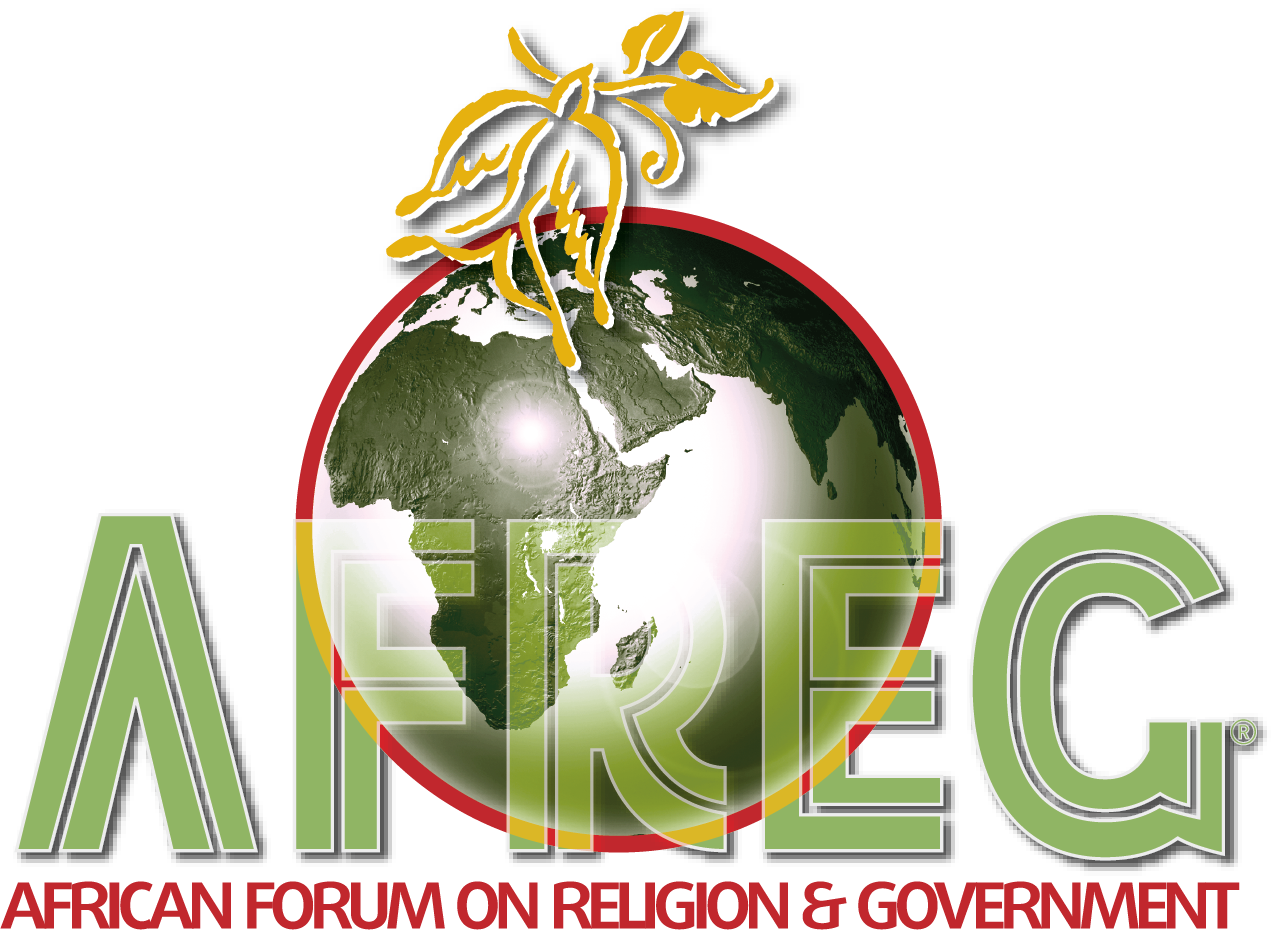